i=0
while (i < 10) {
  a[i] = 7*i+3  i = i + 1 }
Covered!
source codesimplified Java-like
language
Your          
Compiler
i=0LF
while
i=0while(i
<10)
type check
assign
i  0
<
while
i
parser
10
lexer
assign
+
code gen
a[i]
3
*
7
i
21: iload_2 
  22: iconst_2 
  23: iload_1 
  24: imul 
  25: iadd 
  26: iconst_1 
  27: iadd 
  28: istore_2
trees
characters
words
Java Virtual Machine (JVM) Bytecode
i=0
while (i < 10) {
  a[i] = 7*i+3  i = i + 1 }
source code(e.g. Scala, Java,C)easy to write
idea
control-flowgraphs
type check
Compiler             
(scalac, gcc)
optimizer
i=0LF
while
i=0while(i
<10)
assign
i  0
<
while
i
parser
10
lexer
assign
+
a[i]
3
*
7
i
code gen
trees
characters
words
mov R1,#0mov R2,#40mov R3,#3jmp +12
mov (a+R1),R3
add R1, R1, #4add R3, R3, #7
cmp R1, R2blt -16
real compiler: 1) more complex analyses    (types, data-flow)2) lower-level code
3) more optimizations
machine code
(e.g. x86, ARM)efficient to execute
Program Analysis
Goal:
Automatically computes potentially useful information about the program.
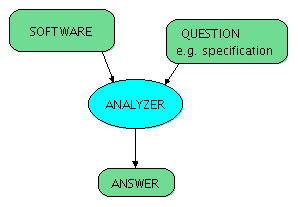 Can come from the 
compiler or the user
auxiliary information
(hints, pragmas, extra types)
efficiency of code
helps with
correctness (warnings)
Uses of Program Analysis
Compute information about the program; use it for:
efficiency (codegen): Program transformation
Use the information in compiler to transform the program, make it more efficient (“optimization”)		bipush 9; bipush 7; imul   		bipush 63
correctness: Program verification
Provide feedback to developer about possible errors in the program		a[k] = v	warning: out of-bounds reference possible for k=100
Example Transformations
Common sub-expression elimination using available expression analysis
avoid re-computing (automatically or manually generated) identical expressions:	a[c[k]] = a[c[k]] + a[k]  	{ val x1  = c[k];  a[x1] = a[x1] + a[k] }
Constant propagation
use constants instead of variables if variable value known
Copy propagation
use another variable with the same name
Dead code elimination
remove code that is never reached
Automatically generate good code for parallel machines
Examples of Verification Questions
Example questions in analysis and verification
Will the program crash?
null dereference, array bounds, exception
Does it compute the correct result?
satisfy given assertions, numerical value close enough
Does it leak private information?
sends passwords over the network?
How long does it take to run?
will airplane controller react fast enough
How much power does it consume?
which version of code consumes less power?
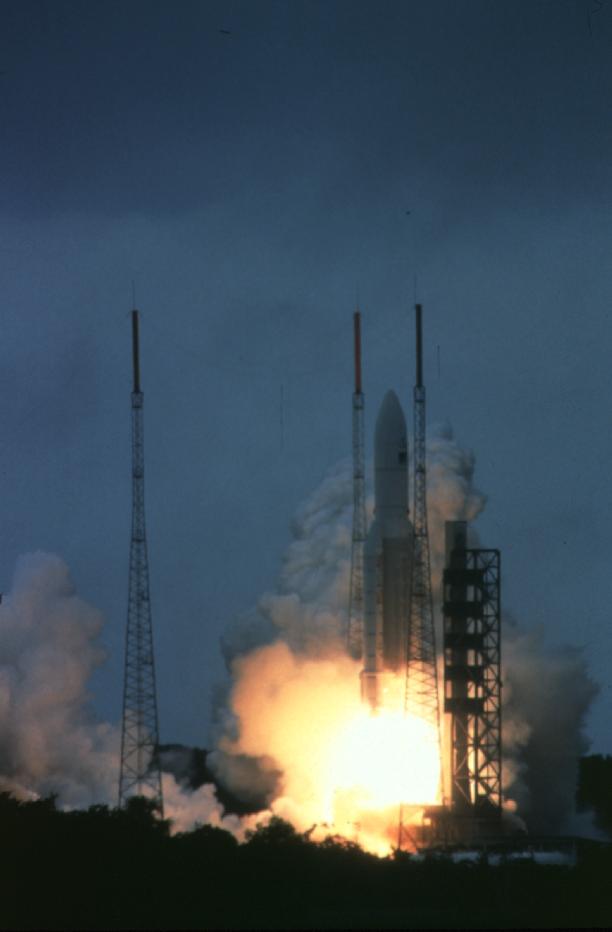 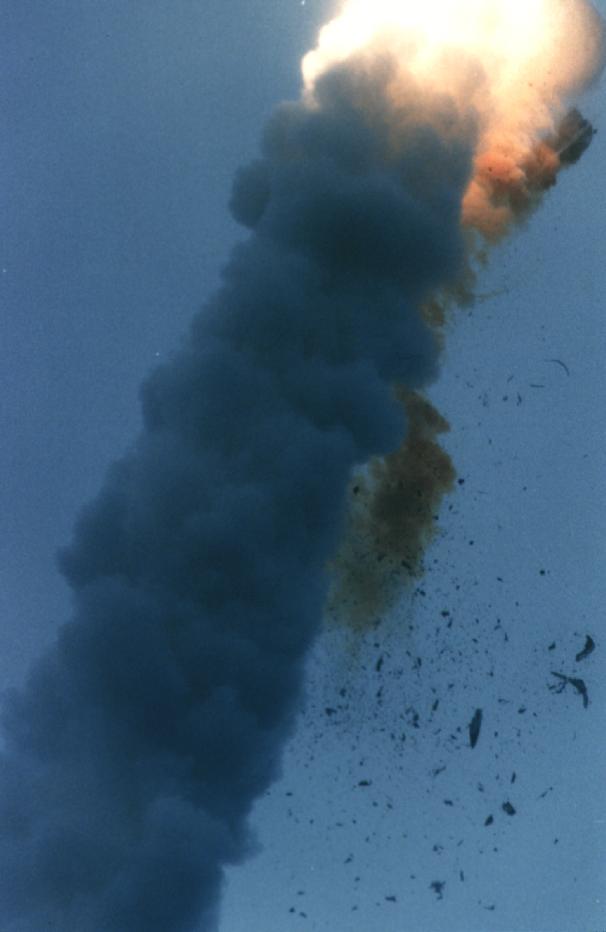 French Guyana, June 4, 1996
t = 0 sec
t = 40 sec
$800 million software failure
Space Missions
Arithmetic Overflow
According to a presentation by Jean-Jacques Levy (who was part of the team who 
searched for the source of the problem), the source code in Ada that caused the problem was as follows:
L_M_BV_32 := TBD.T_ENTIER_32S ((1.0/C_M_LSB_BV) * G_M_INFO_DERIVE(T_ALG.E_BV)); 
if L_M_BV_32 > 32767 then 
  P_M_DERIVE(T_ALG.E_BV) := 16#7FFF#; 
elsif L_M_BV_32 < -32768 then 
  P_M_DERIVE(T_ALG.E_BV) := 16#8000#; 
else 
  P_M_DERIVE(T_ALG.E_BV) := UC_16S_EN_16NS(TDB.T_ENTIER_16S(L_M_BV_32)); 
end if; 
P_M_DERIVE(T_ALG.E_BH) := 
  UC_16S_EN_16NS (TDB.T_ENTIER_16S ((1.0/C_M_LSB_BH)*G_M_INFO_DERIVE(T_ALG.E_BH)));
http://en.wikipedia.org/wiki/Ariane_5_Flight_501
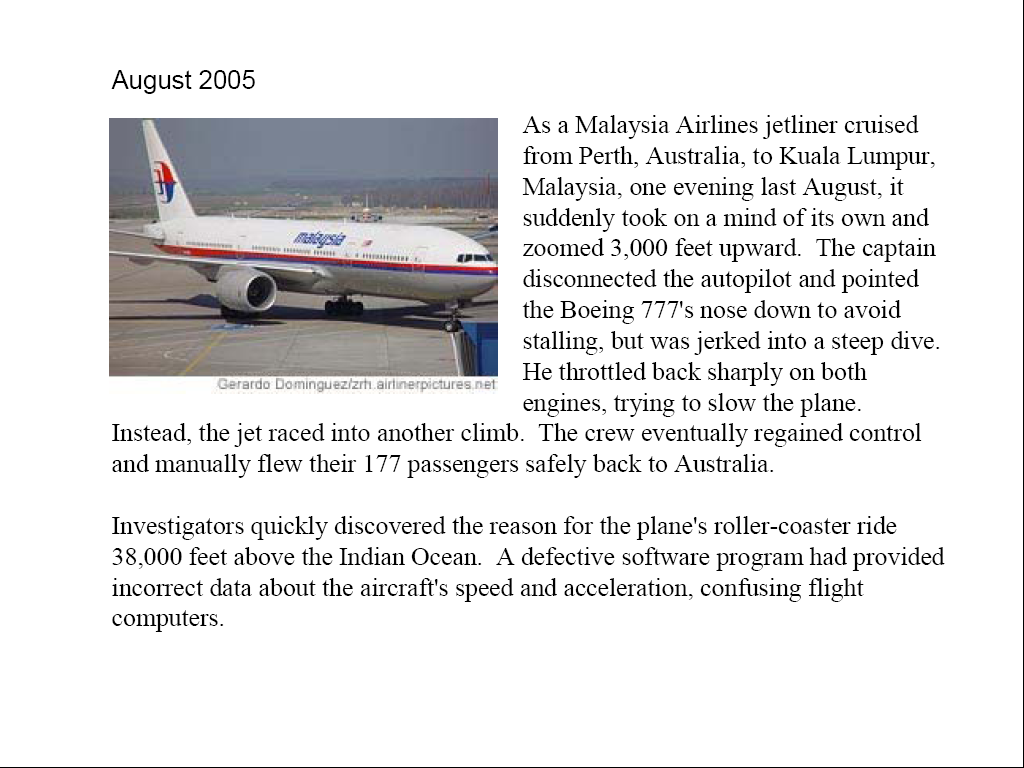 Air Transport
ASTREE Analyzer
“In Nov. 2003, ASTRÉE [analyzer] was able to prove completely automatically the absence of any run-time errors in the primary flight control software of the Airbus A340 fly-by-wire system, a program of 132,000 lines of C analyzed in 1h20 on a 2.8 GHz 32-bit PC using 300 Mb of memory (and 50mn on a 64-bit AMD Athlon™ 64 using 580 Mb of memory).” 
http://www.astree.ens.fr/
AbsInt
7 April 2005. AbsInt contributes to guaranteeing the safety of the A380, the world's largest passenger aircraft. The Analyzer is able to verify the proper response time of the control software of all components by computing the worst-case execution time (WCET) of all tasks in the flight control software. This analysis is performed on the ground as a critical part of the safety certification of the aircraft.
Coverity Prevent
SAN FRANCISCO - January 8, 2008 - Coverity®, Inc., the leader in improving software quality and security, today announced that as a result of its contract with US Department of Homeland Security (DHS), potential security and quality defects in 11 popular open source software projects were identified and fixed. The 11 projects are Amanda, NTP, OpenPAM, OpenVPN, Overdose, Perl, PHP, Postfix, Python, Samba, and TCL.
Microsoft’s Static Driver Verifier
Further Reading on Verification
Recent Research Highlights from the Communications of the ACM
A Few Billion Lines of Code Later: Using Static Analysis to Find Bugs in the Real World
Retrospective: An Axiomatic Basis for Computer Programming
Model Checking: Algorithmic Verification and Debugging
Software Model Checking Takes Off
Formal Verification of a Realistic Compiler
seL4: Formal Verification of an Operating-System Kernel
(click on the links to see pointers to papers)
Type Inference
Example Analysis: Type Inference
Reduce the need to write type declarations, yet detect type errors statically
best of static and dynamic typing
Infer types that programmer is not willing to write (e.g. more precise types)
Today: a simple example: inferring types that can be: simple values, pairs, or functions
we assume no subtyping in this part
Hindley-Milner Type Inference
Arthur John Robin Gorell Milner
13 January 1934 – 20 March 2010
J. Roger Hindley (1938-)








http://www.users.waitrose.com/~hindley/
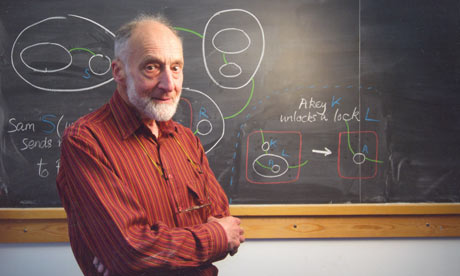 A Small Language
Int, Bool (could be any finite set of base types)
Disjoint – no overlap between values
functions on primitive types given by declarations
+, - :  Int x Int -> Int    <,> : +, - :  Int x Int -> Boolean
&&, || : Boolean x Boolean -> Boolean
Pairs:   (7,9) : (Int,Int)			Pair[A,B]
records - same: { f = 7, g = false } : { f : Int, g : Boolean }
Lists: List(1,2,3) : List[Int],    List(true,false) : List[Bool]
User-defined functions		Function[A,B]
including anonymous functions:   (x=> x*x + 1): (Int => Int)
val-s and blocks similar to Scala: { val x:T= x0 ; body}
Example
object Main {
  val a = 2 * 3
  val b = a < 2
  val c = sumOfSquares(a)
  val d = if(b) c(3) else square(a) 
}

def square(z) = z * z
def sumOfSquares(x) = {
  (y) => square(x) + square(y)
}
named function without parameter type declaration
anonymous function without argument type declaration
Can we assign types so it type checks?
object Main {
  val a = 2 * 3
  val b = a < 2
  val c = sumOfSquares(a)
  val d = if(b) c(3) else square(a) 
}

def square(z) =(z * z)
def sumOfSquares(x) = {
  (y) => square(x) + square(y)
}
a:Int
b:Bool
Int
Int
c : Int => Int
d : Int
z: Int
:Int
y:Int
x: Int
y:Int
Int
Int
Int
Int
Int
Int => Int
Introduce type variables for unknown types
object Main {
  val a: TA = 2 * 3
  val b: TB = a < 2
  val c: TC = sumOfSquares(a)
  val d: TD = if(b) c(3) else square(a) 
}

def square(x: TE): TF = x * x

def sumOfSquares(x: TG): TH = {
  (y: TI) => square(x) + square(y)
}
Write relationships (constraints) between variables – here a subset written
object Main {
  val a: TA = 2 * 3
  val b: TB = a < 2
  val c: TC = sumOfSquares(a: TA)
  val d: TD = 
	if(b) c(3): S1 else square(a): S2 
}

def square(x: TE): TF = x * x

def sumOfSquares(x: TG): TH = {
  (y: TI) => (square(x) + square(y)): S3
}
TA = Int
TB = Bool
TD = S1
TD = S2
TA = TE
S2 = TF
TC = (Int => S1)
TC = TH
TA = TG
* : Int x Int => Int
TF = Int
TE = Int
TE = TG
TE = TI
TF = Int
S3 = IntTH = (TI => S3)
Generated type constraints:no program expressions, only types
TA = Int
TB = Bool
TD = S1
TD = S2
TA = TE
S2 = TF
TC = (Int => S1)
TC = TH
TA = TG
If left side is a variable, replace left side by right everywhere
TF = Int
TE = Int
TE = TG
TE = TI
TF = Int
S3 = IntTH = (TI => S3)
Solving (Equality) Constraints
TA = Int
TB = Bool
TD = S1
TD = S2
TA = TE
S2 = TF
TC = (Int => S1)
TC = TH
TA = TG
If left side is a variable, replace left side by right everywhere
TF = Int
TE = Int
TE = TG
TE = TI
TF = Int
S3 = IntTH = (TI => S3)
Solving (Equality) Constraints
TA = Int
TB = Bool
TD = S1
TD = S2
Int = TE
S2 = TF
TC = (Int => S1)
TC = TH
Int = TG
1) If left side is a variable, replace left side by right everywhere
TF = Int
TE = Int
2) if right side is a variable, swap left and right
TE = TG
TE = TI
TF = Int
S3 = IntTH = (TI => S3)
Solving (Equality) Constraints
Like Gaussian elimination
TA = Int
TB = Bool
TD = S1
TD = S2
TE = Int
S2 = TF
TC = (Int => S1)
TC = TH
TG = Int
1) If left side is a variable, replace left side by right everywhere
TF = Int
TE = Int
2) if right side is a variable, swap left and right (so you can apply 1) again
TE = TG
TE = TI
TF = Int
S3 = IntTH = (TI => S3)
Solving (Equality) Constraints
TA = Int
TB = Bool
TD = S1
TD = S2
Int = Int
S2 = Int
TH = (Int => S1)
TC = TH
TG = Int
1) If left side is a variable, replace left side by right everywhere
TF = Int
TE = Int
2) if right side is a variable, swap left and right (so you can apply 1) again
Int = Int
Int = TI
Int = Int
S3 = IntTH = (TI => S3)
3) delete equations of form T=T
Solving (Equality) Constraints
TA = Int
TB = Bool
TD = S1
TD = S2

S2 = Int
TH = (Int => S1)
TC = TH
TG = Int
1) If left side is a variable, replace left side by right everywhere (RHS can be any)
TF = Int
TE = Int
2) if right side is a variable, swap left and right (so you can apply 1) again
TI = Int

S3 = IntTH = (TI => S3)
3) delete equations of form T=T
Solving (Equality) Constraints
TA = Int
TB = Bool
TD = S1
S1 = S2

S2 = Int
TH = (Int => S1)
TC = TH
TG = Int
1) If left side is a variable, replace left side by right everywhere (RHS can be any)
TF = Int
TE = Int
2) if right side is a variable, swap left and right (so you can apply 1) again
TI = Int

S3 = IntTH = (TI => S3)
3) delete equations of form T=T
Solving (Equality) Constraints
TA = Int
TB = Bool
TD = S2
S1 = S2

S2 = Int
TH = (Int => S2)
TC = TH
TG = Int
1) If left side is a variable, replace left side by right everywhere (RHS can be any)
TF = Int
TE = Int
2) if right side is a variable, swap left and right (so you can apply 1) again
TI = Int

S3 = IntTH = (TI => S3)
3) delete equations of form T=T
Solving (Equality) Constraints
TA = Int
TB = Bool
TD = Int
S1 = Int

S2 = Int
TH = (Int => Int)
TC = TH
TG = Int
1) If left side is a variable, replace left side by right everywhere (RHS can be any)
TF = Int
TE = Int
2) if right side is a variable, swap left and right (so you can apply 1) again
TI = Int

S3 = IntTH = (TI => S3)
3) delete equations of form T=T
Solving (Equality) Constraints
TA = Int
TB = Bool
TD = Int
S1 = Int

S2 = Int
TH = (Int => Int)
TC = (Int => Int)
TG = Int
1) If left side is a variable, replace left side by right everywhere (RHS can be any)
TF = Int
TE = Int
2) if right side is a variable, swap left and right (so you can apply 1) again
TI = Int

S3 = Int
3) delete equations of form T=T
(Int => Int) = (TI => S3)
4) decompose complex types:
Decompose Types
(A => B) = (A’ => B’)
if and only if
A=A’  and  B=B’
Int = TI     and   Int = S3
(Int => Int) = (TI => S3)
4) decompose complex types:
Solving (Equality) Constraints
TA = Int
TB = Bool
TD = Int
S1 = Int

S2 = Int
TH = (Int => Int)
TC = (Int => Int)
TG = Int
1) If left side is a variable, replace left side by right everywhere (RHS can be any)
TF = Int
TE = Int
2) if right side is a variable, swap left and right (so you can apply 1) again
TI = Int

S3 = Int
3) delete equations of form T=T
Int = TI       Int = S3
4) decompose complex types:
Solving (Equality) Constraints
TA = Int
TB = Bool
TD = Int
S1 = Int

S2 = Int
TH = (Int => Int)
TC = (Int => Int)
TG = Int
1) If left side is a variable, replace left side by right everywhere (RHS can be any)
TF = Int
TE = Int
2) if right side is a variable, swap left and right (so you can apply 1) again
TI = Int

S3 = Int
3) delete equations of form T=T
Int = Int       Int = Int
4) decompose complex types
Substitute back solution into the program
object Main {
  val a: TA = 2 * 3
  val b: TB = a < 2
  val c: TC = sumOfSquares(a: TA)
  val d: TD = 
	if(b) c(3): S1 else square(a): S2 
}

def square(x: TE): TF = x * x

def sumOfSquares(x: TG): TH = {
  (y: TI) => (square(x) + square(y)): S3
}
TA = Int
TB = Bool
TD = Int
S1 = Int

S2 = Int
TH = (Int => Int)
TC = (Int => Int)
TG = Int
TF = Int
TE = Int
TI = Int

S3 = Int
Obtained program fully annotated with types!
object Main {
  val a: Int = 2 * 3
  val b: Bool = a < 2
  val c: (Int => Int) = sumOfSquares(a)
  val d: Int = 
	if(b) c(3): Int else square(a): Int 
}

def square(x: Int): Int = x * x

def sumOfSquares(x: Int): Int = {
  (y: Int) => (square(x) + square(y)): Int
}
Hindley-Milner Algorithm Sketch
Generate type constraints- introduce type variable for each sub-tree- applicable type rule for the tree node gives a   constraint between type variables in the tree
Solve type constraints
systematically use rules for equality (substitution)
decomposition handles cases when both sides are non-variables
If constraints have solution, put it into tree, otherwise report a type error
From Type Rule to Constraint: *
type rule:
e1 : Int
e2 : Int
e1 * e2 : Int
equivalent constraint form
	(each subtree has a distinct type variable)
e1 : T1
e2 : T2
T1=Int, T2=Int, T3=Int
e1 * e2 : T3
“where clause”
of the type rule
From Type Rule to Constraint: if
type rule:
e2 : T
c : Bool
e1 : T
(if ( c ) e1 else e2) : T
equivalent constraint form:
e2 : T3
e1 : T2
c : T1
T1=Bool, T2=T3, T4=T2
(if ( c ) e1 else e2) : T4
Type variables are local for each rule application.T1,T2,T3,T4 for one “if” expression have nothing to do with those variables for another “if”
General Function Application Rule
f : ((T1 x … x Tn) => T
e1 : T1    …
en : Tn
f(e1,…,en) : T
equivalent constraint form:
f : Tf
e1 : T1    …
en : Tn
Tf = ((T1 x … x Tn) => T)
f(e1,…en) : T
Variable Rule
(x,T) ∈ Γ
Γ ⊦ x : T
equivalent constraint form:
(x,T1) ∈ Γ
T1 = T2
x : T2
These Rules Cover Primitives, Too
f : Tf
e1 : T1    …
en : Tn
Tf = ((T1 x … x Tn) => T)
f(e1,…en) : T
Now assume  (f, Int x Int => Int) ∈ Γ	(f is e.g. *,+)
(f, Int x Int => Int) ∈ Γ
Tf =  (Int x Int => Int)
x : Tf
f : Tf
e1 : T1
e2 : T2
Tf = ((T1 x T2) => T)
f(e1,en): T
Int = T1Int = T2
Int = T
(Int x Int => Int) = ((T1 x T2) => T)
((Int x Int)=(T1 x T2)     Int=T
Equality between Types
(A=>B)=(A’=>B’)		iff	A=A’   and  B=B’
(A x B) = (A’ x B’)		iff	A=A’   and  B=B’
List[A] = List[A’]		iff	A=A’
(A=>B) = (C x D)		iff 	false
(A => B) = List[C]		iff 	false
Type constructor: constructs types from types
Unary: List[A] – one type argument
A => B (Function[A,B]),  AxB (Pair[A,B])  - two type args
f(t1,…,tn) – type constructor applied to types
f(t1,…,tn) = f(t’1,…t’n) 	iff	t1=t’1 and … and tn = t’n
f(t1,…,tn) = g(t’1,…t’m)	iff 	false		(f != g)
Unification
Finds a solution (substitution) to a set of equations
works for any constraint set of equalities between (type) constructors: they are injective functions f(x)=f(y)-> x=y
finds the most general solution
Definition
A set of equations is in solved form (compare to Gaussian elimination!) if it is of the form
{x1 = t1, … xn = tn} and variables xi do not appear in terms ti, that is  {x1,…,xn}∩(FV(t1)∪…∪FV(tn)) = ∅
In what follows, 
x denotes a type variable  (like TA, TB before)
t, ti, si denote terms that may contain type variables
Unification Algorithm
We obtain a solved form in finite time using the non-deterministic algorithm that applies the following rules as long as no clash is reported and as long as the equations are not in solved form. 
Orient: 			Select t = x, t ≠ x and replace it with x = t.
Delete: 			Select x = x, remove it.
Eliminate: 		Select x = t where x does not occur in t, put it aside,			substitute x with t in all remaining equations
Occurs Check:	Select x = t, where x occurs in t, report clash.
Decomposition: 	Select f(t1, …, tn) = f(s1, …, sn), 
				replace with t1 = s1, …, tn = sn.
	 e.g.  (T1 x T2) = (S1 x S2)  becomes T1 = S1 , T2 = S2
Decomposition Clash: f(t1,…,tn) = g(s1,…,sn), f ≠ g,   report clash.
	e.g.  (T1 x T2) = (S1 -> S2)  is  f(T1,T2) = g(S1,S2)  so it is a clash
f and g can denote x, ->, as well as constructor of polymorphic containers:
  Pair[A, B] = Pair[C, D] will be replaced by A = C and B = D
Example 2Construct and Solve Constraints
def twice(f) = (x => f(f(x)))
Example 2
def twice(f) = (x => f(f(x)))
add type variables:
def twice(f:TF):TA = (x:TX) => f(f(x):TR):TB
constraints:
TA=TX->TB,  TF=TX=>TR,  TF=TR=>TB
consequences derived:
TX=TR, TR=TB
replace TR,TB with TX:
TR=TX, TB=TX, TA=TX=>TX, TF=TX=>TX
twice: TT = TF=>TA = (TX=>TX)=>(TX=>TX)
Most General Solution
What is the general solution for

def f(x) = x
def g(a) = f( f( a))

Example solution:    a:Int,  f,g : Int -> Int

Are there others? How do all solutions look like?
Instantiating Type Variables
def f(x) = x
def test() = if (f(true)) f(30) 			else f(42)

Generate and solve constraints.
Is result different if we clone f for each invocation?
def f1(x) = x
def f2(x) = x 
def f3(x) = x 
def test() = if (f1(true)) f2(30) 
			else f3(42)
Generalization Rule
If after inferring top-level (immutable) function definitions certain variables remain unconstrained, then generalize these variables and make them into type parameters T:
def f[T](…)		if T was not constrained
When applying a function with generalized variables, rename these variables into fresh ones
def f(x) = x
def test() = if (f(true)) f(3) else f(4)
Exercise

def CONS[T](x:T, lst:List[T]):List[T]={...}
def listInt() : List[Int] = {...}
def listBool() : List[Bool] = {...}

def baz(a, b) = CONS(a(b), b)def test(f,g) = 	(baz(f,listInt), baz(g,listBool))